Indicadores de Ciência, Tecnologia e Inovação
Prof. Dr. Alexandre Dias
Agenda
Indicadores de C&T: um retrato do SNI brasileiro  
Indicadores Global Innovation Index 2023
Indicadores PINTEC 2015-2017
Parte I – Indicadores de C&T
Os dispêndios em C&T no país
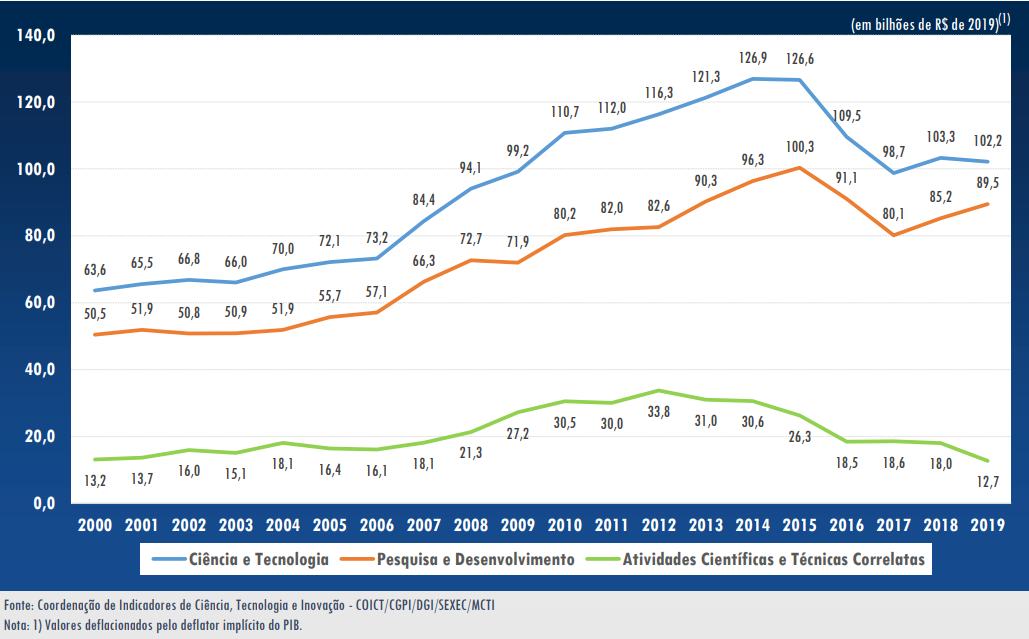 Os dispêndios em P&D no país
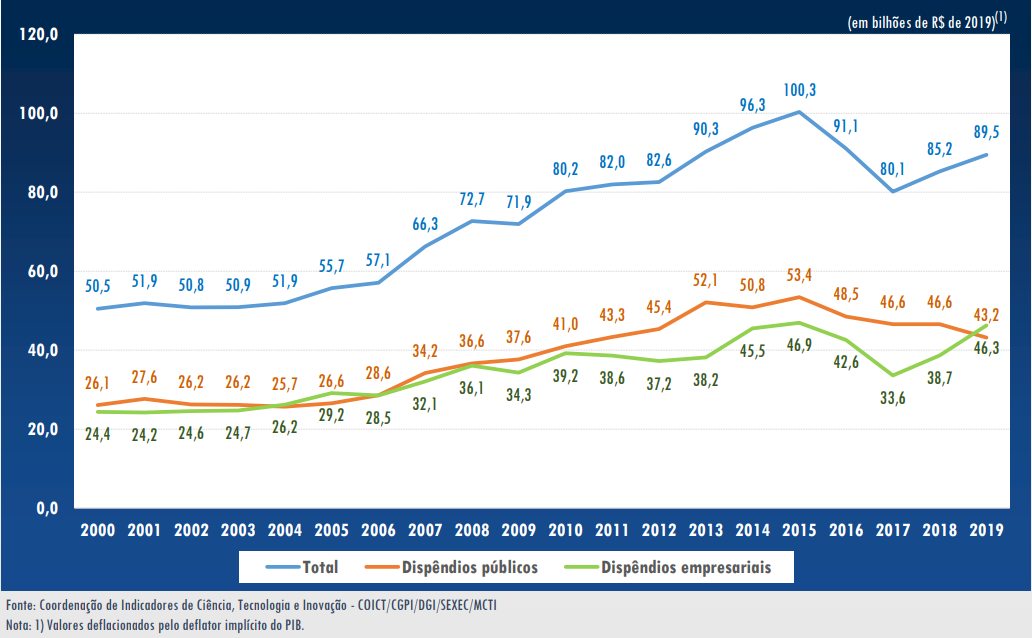 Os dispêndios em P&D: comparações internacionais
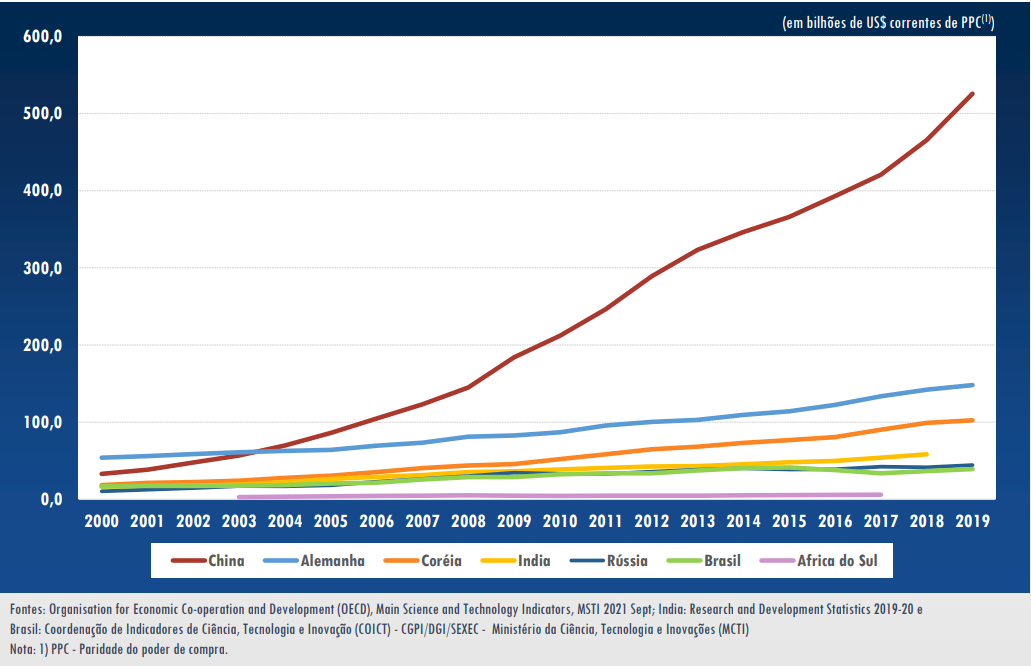 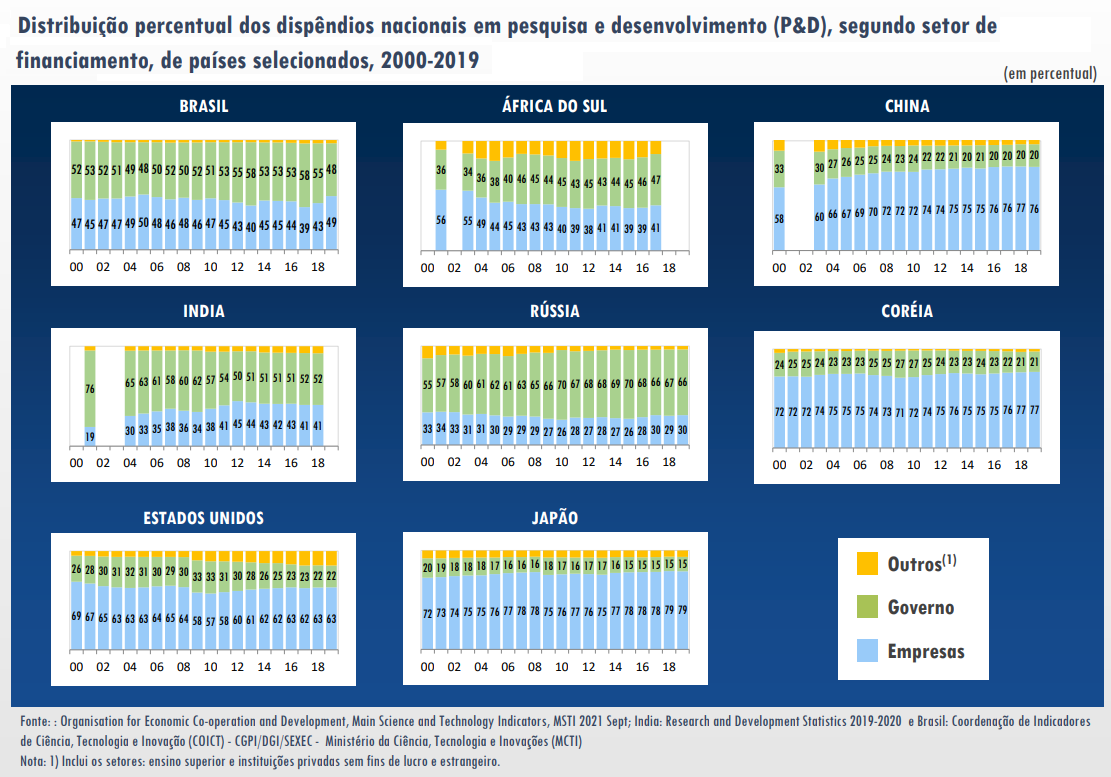 Os dispêndios estaduais
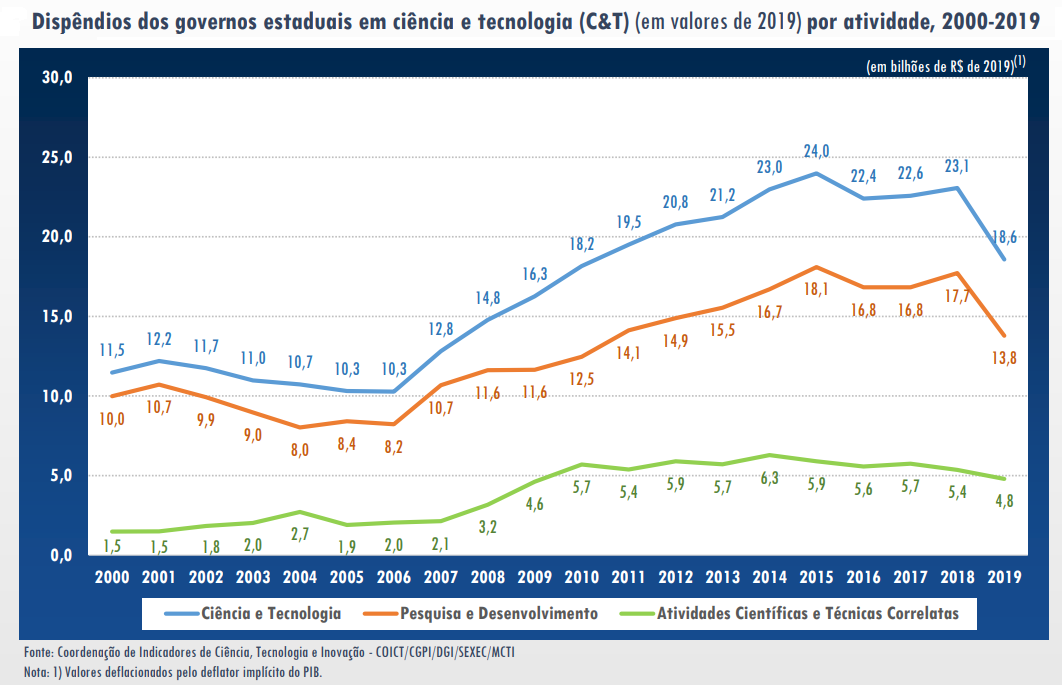 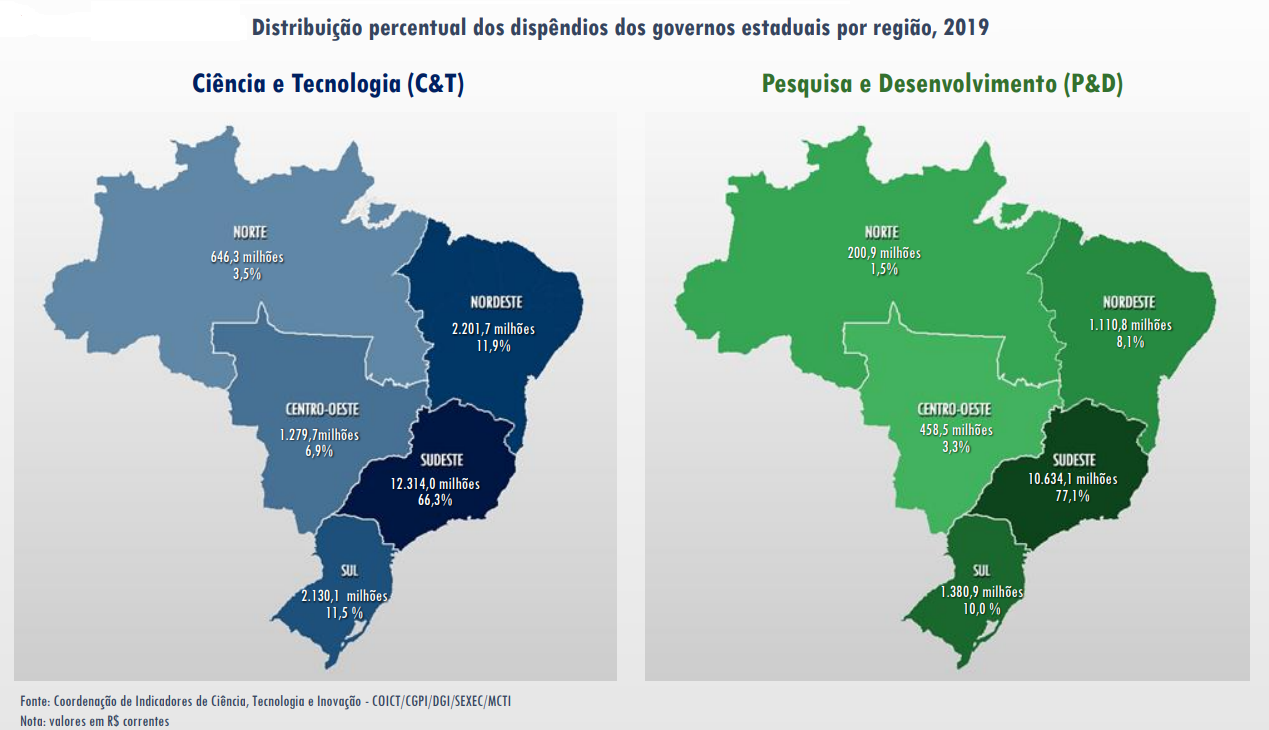 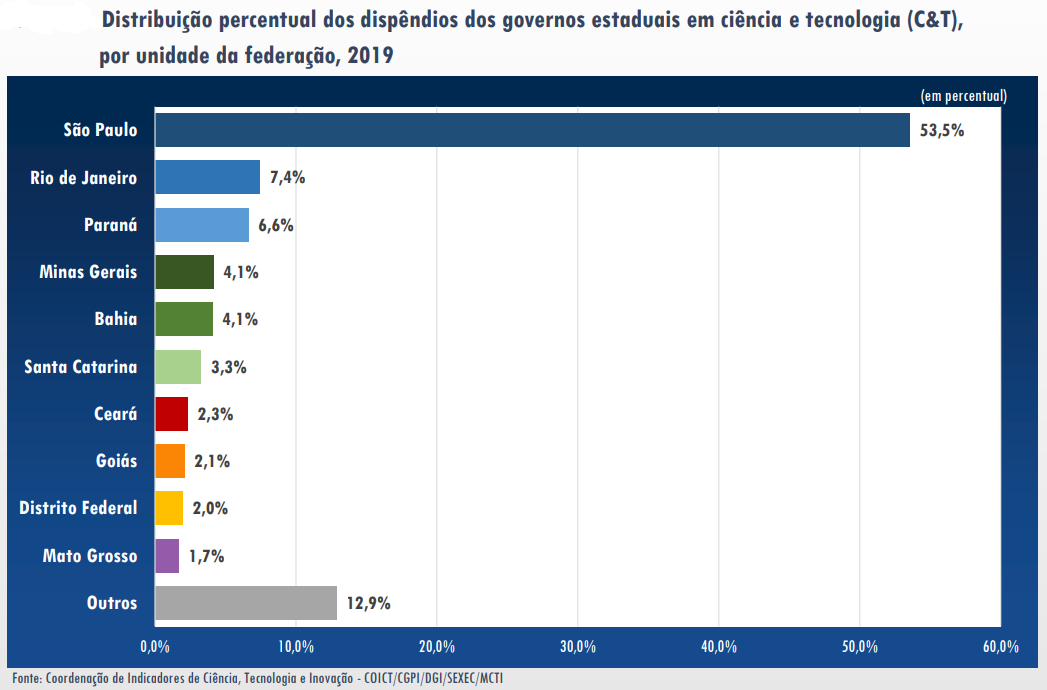 Dispêndios em C&T em relação às receitas - estados
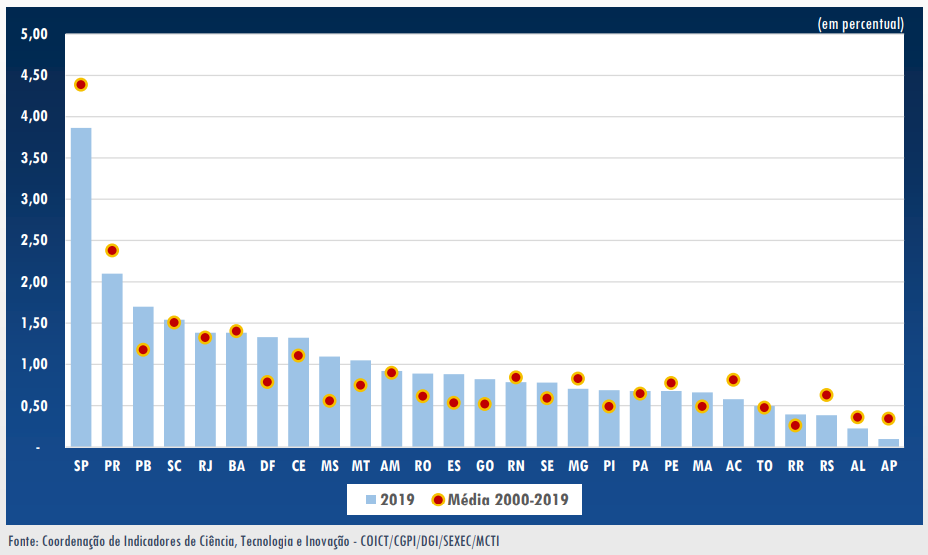 Formação de doutores
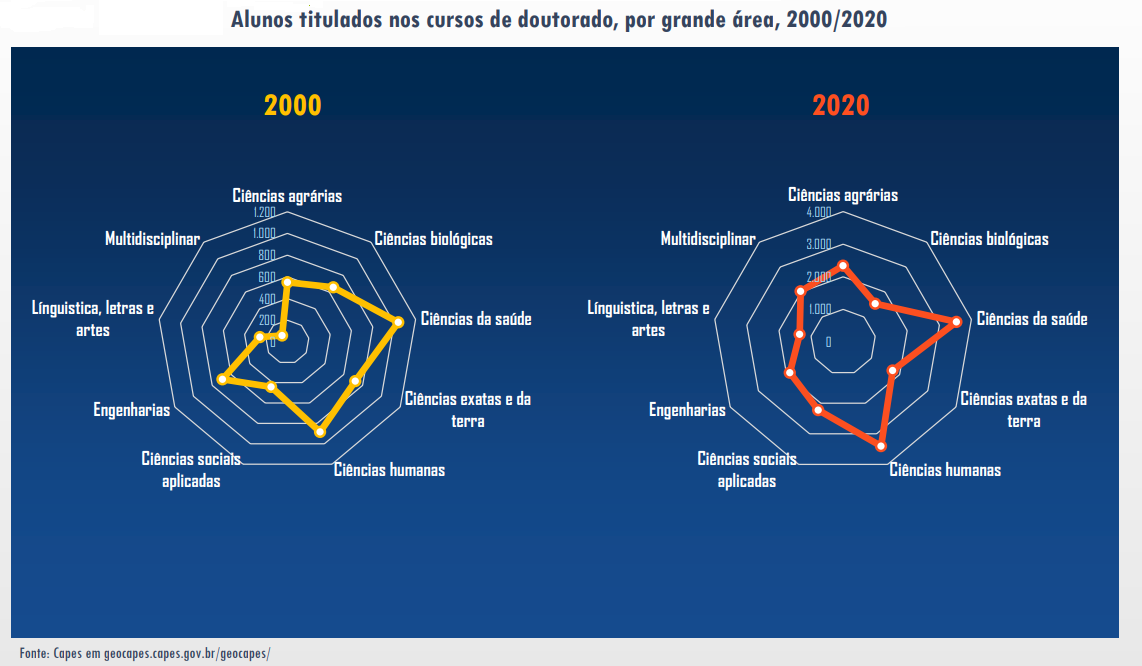 Pessoal empregado em P&D
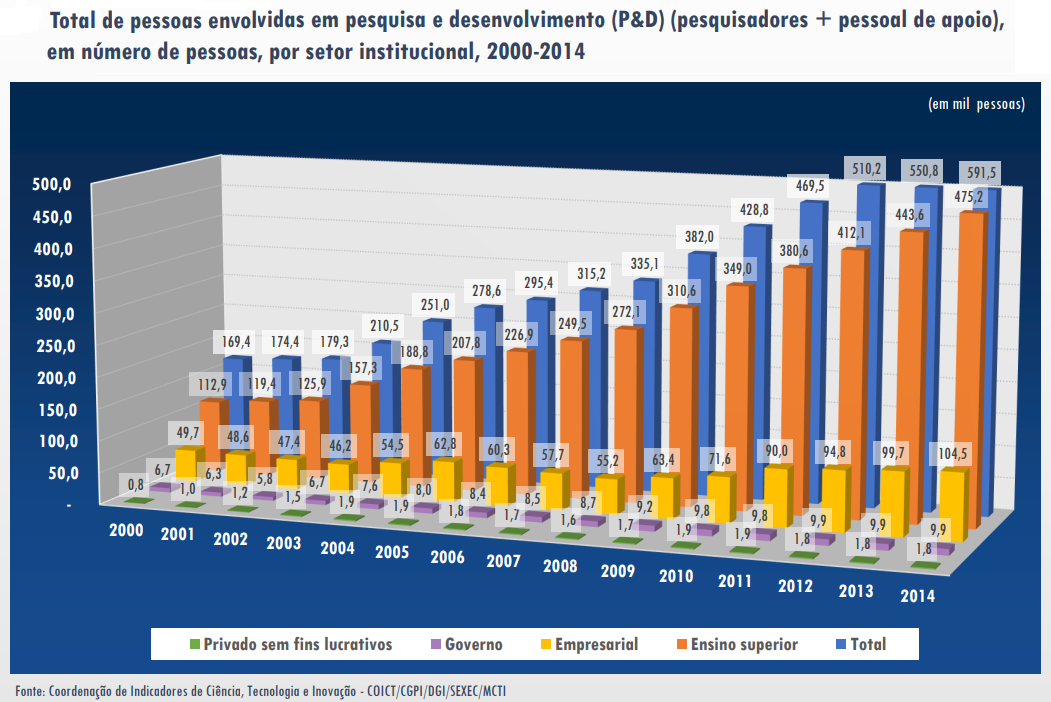 Pessoal empregado em P&D – Comparações Internacionais
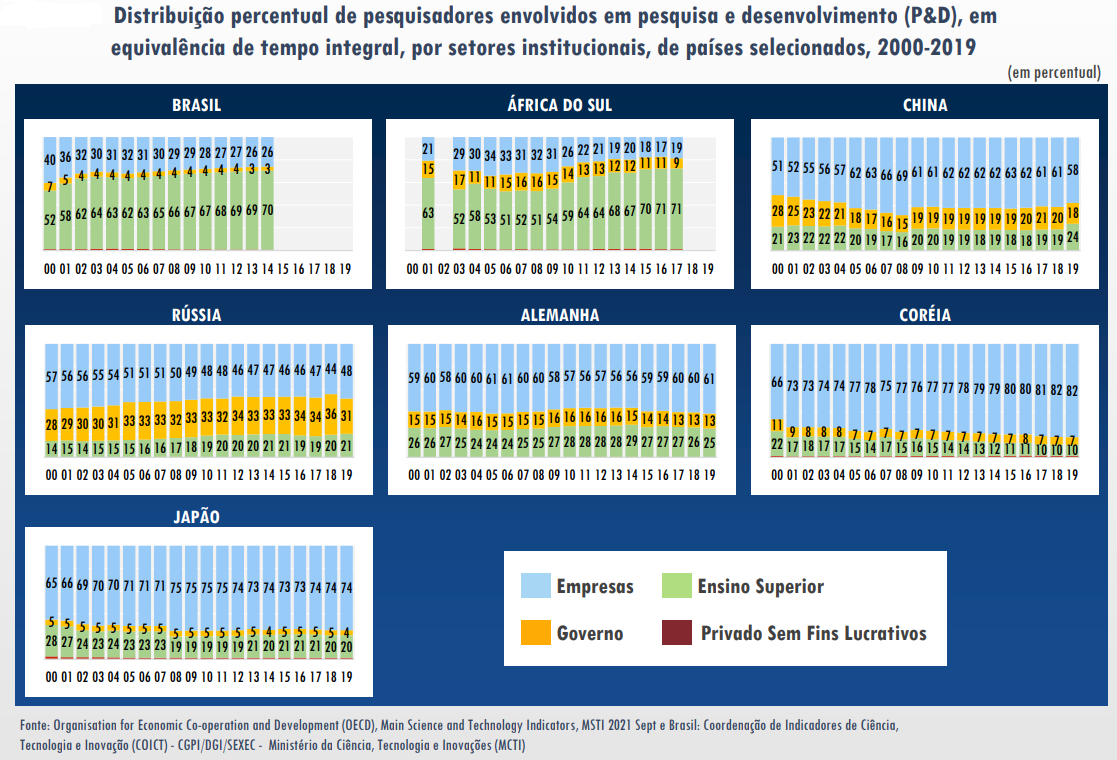 Bolsas de Formação - CNPq
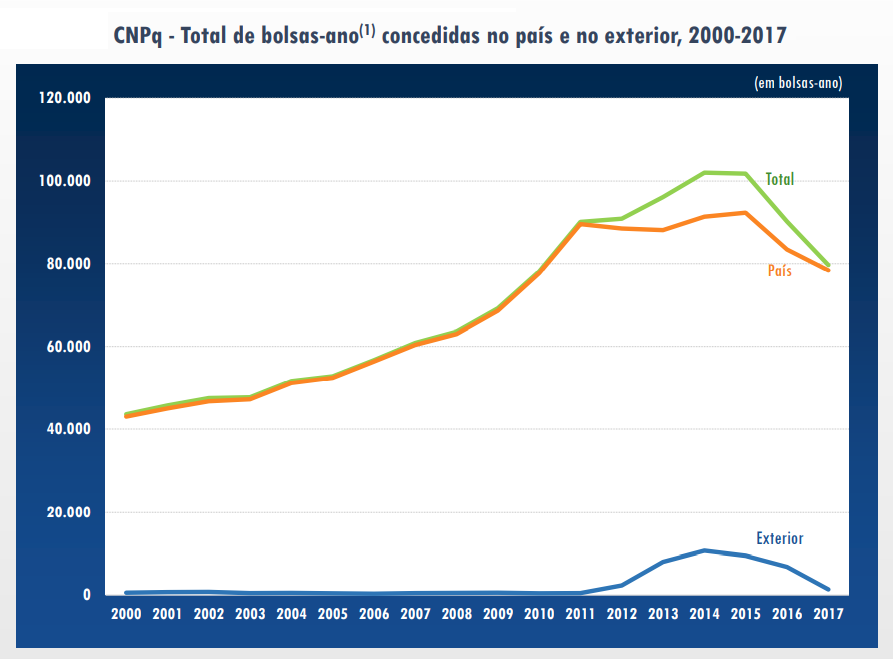 Bolsas de Formação - CAPES
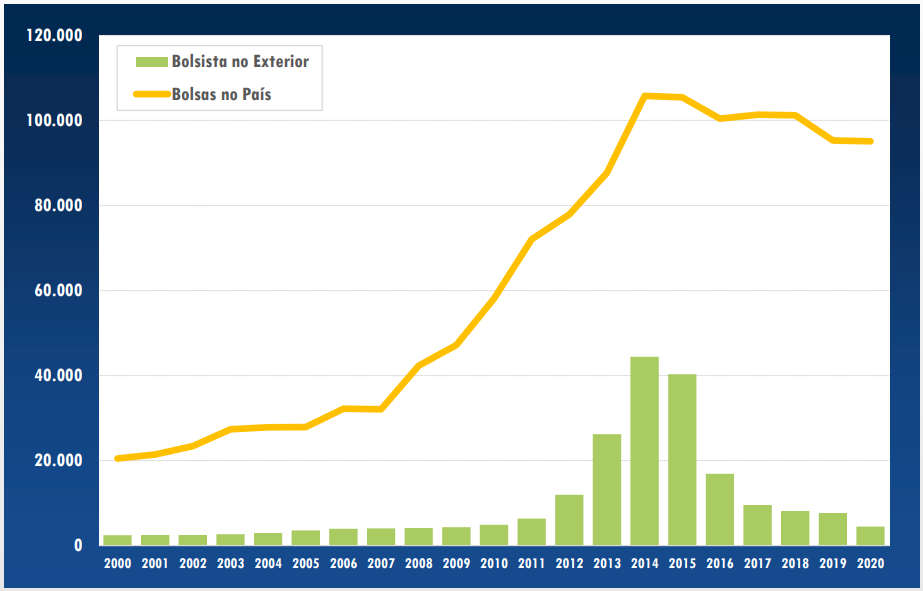 Produção Científica
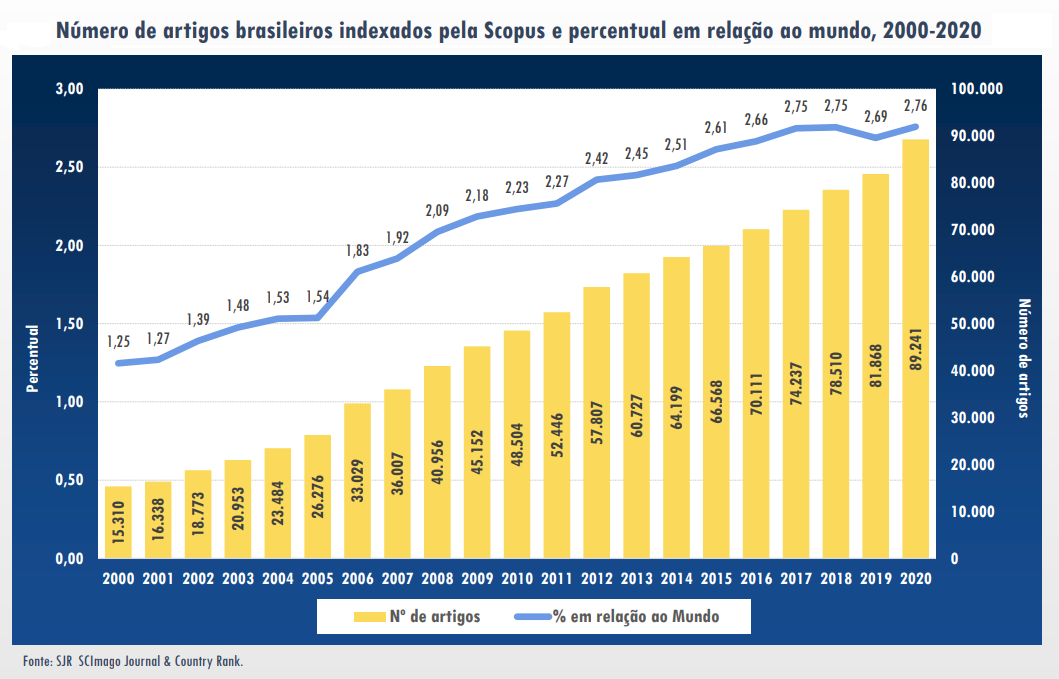 Produção Tecnológica
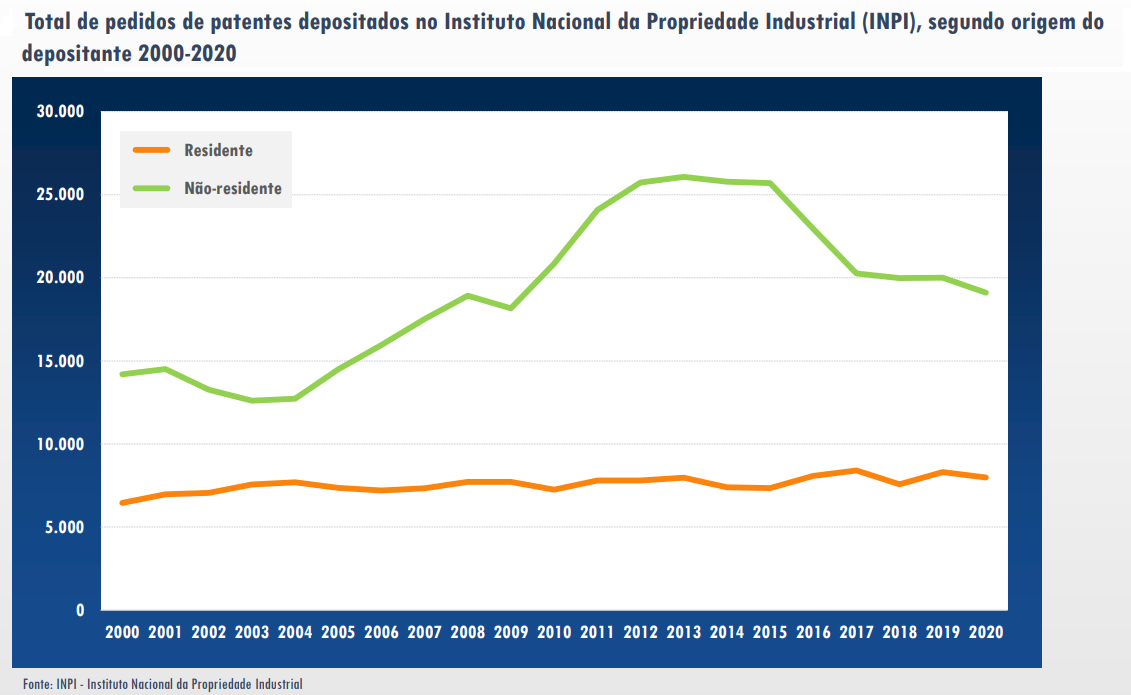 Tendência de crescimento, seguida por declínio
Tendência de estagnação
Produção Tecnológica
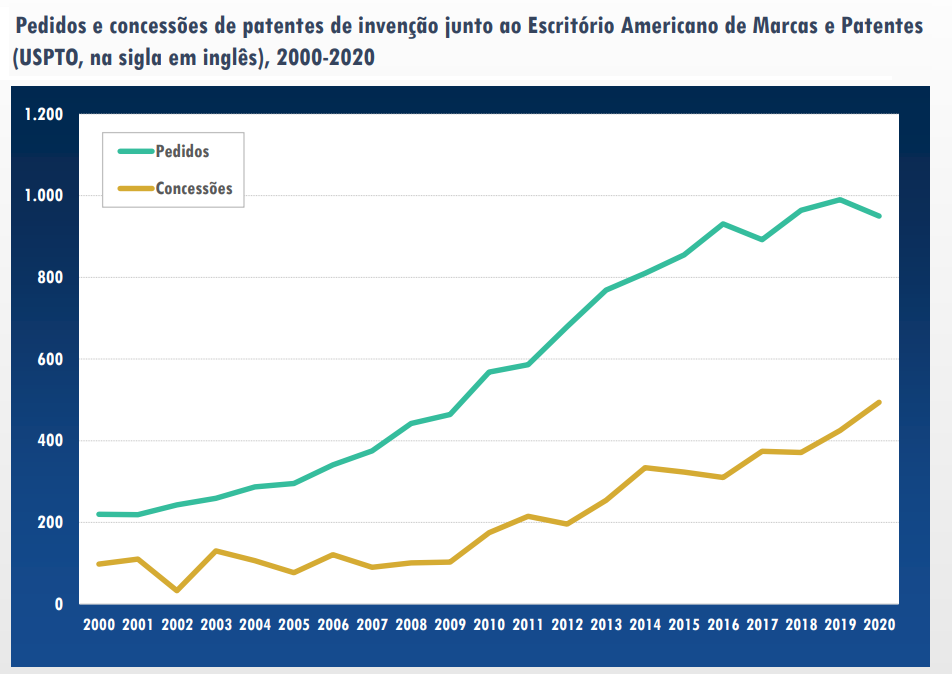 Produção Tecnológica – Comparações Internacionais
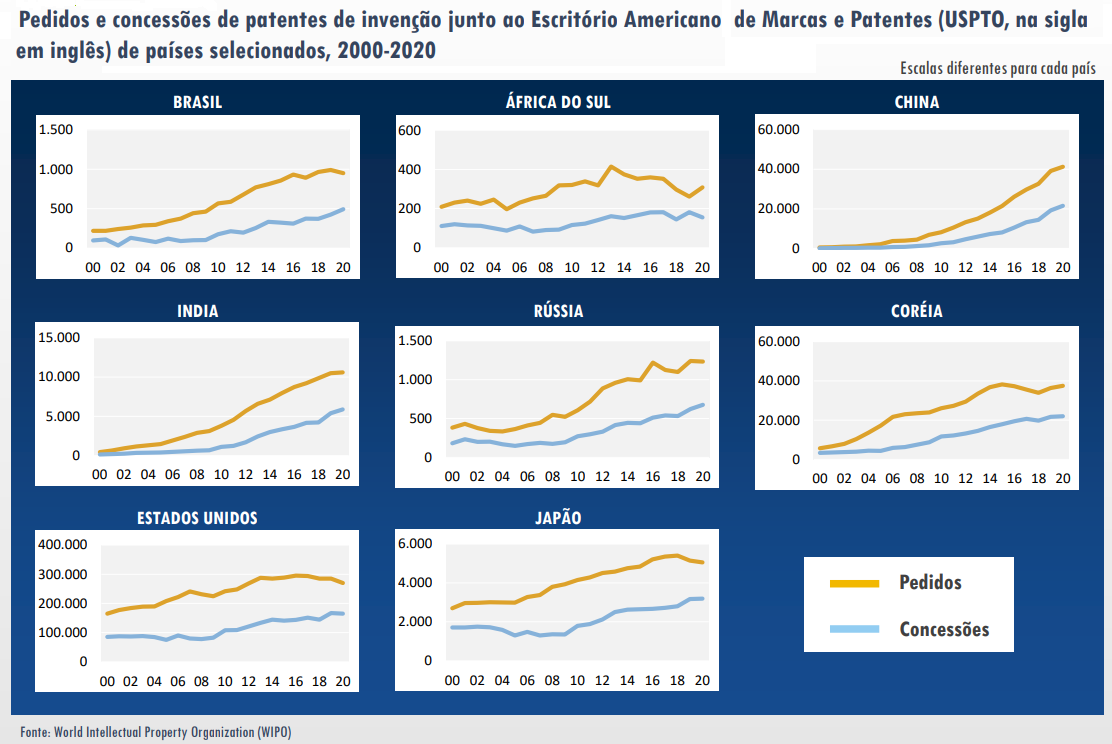 Parte II – Indicadores de Inovação
Global Innovation Index
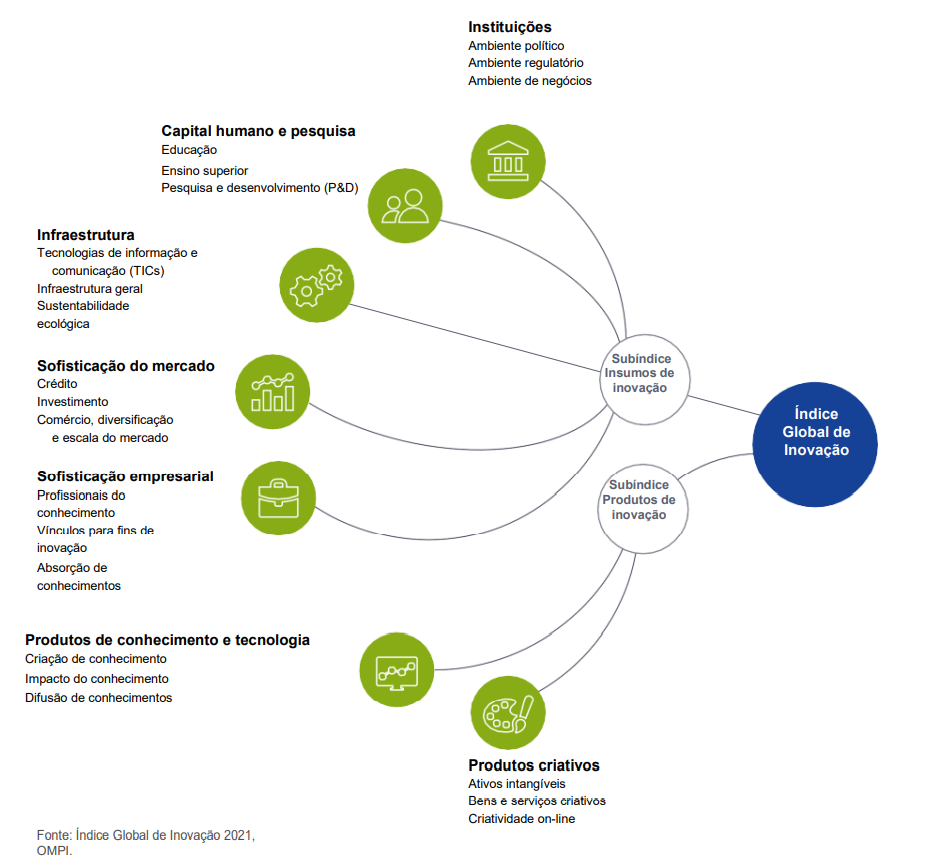 Líderes Globais em Inovação Top 3
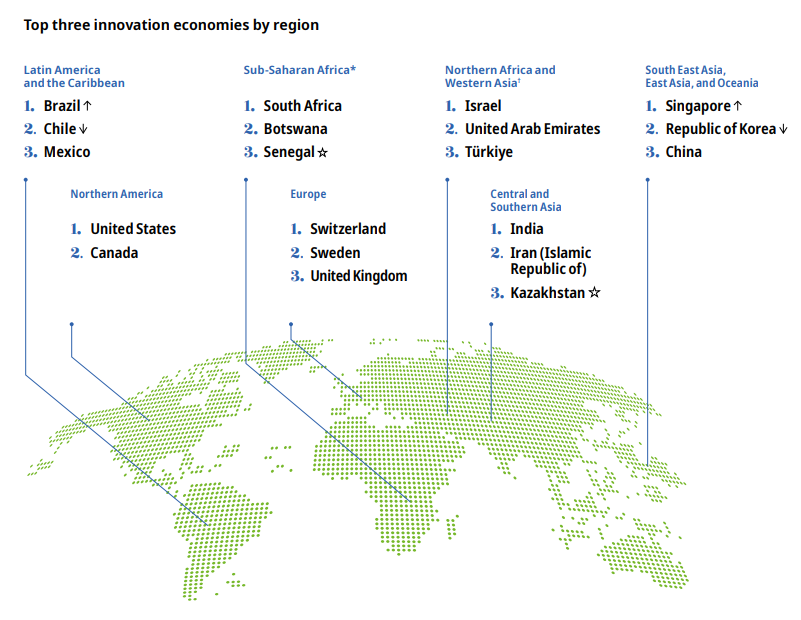 Fonte: Global Innovation Index 2023
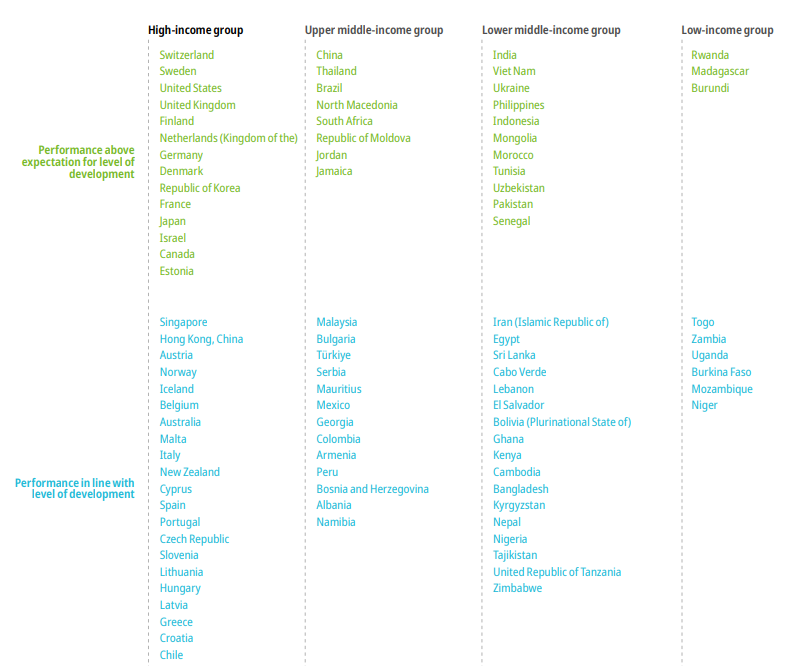 Global Innovation Index 2023Principais Fatos
Publicações científicas, P&D, negócios de capital de risco (VC) e patentes continuaram crescendo. No entanto, as taxas de crescimento foram inferiores aos aumentos excepcionais observados em 2021. Além disso, o valor do investimento de capital de risco diminuiu e os registos de patentes internacionais estagnaram em 2022.

Indicadores de progresso tecnológico nas áreas de tecnologia da informação, saúde e energia continuam mostrando progresso. Os supercomputadores estão se tornando cada vez mais rápidos. O custo do sequenciamento do genoma e das tecnologias de baixas emissões energéticas, como a energia eólica e solar, estão diminuindo.
Fonte: Global Innovation Index 2023
Global Innovation Index 2023Principais Fatos
3. O impacto socioeconômico da inovação continua num ponto baixo pelo segundo ano consecutivo. 

A produtividade do trabalho está estagnada.
 
A esperança de vida caiu pelo segundo ano consecutivo.

As emissões de dióxido de carbono aumentaram em 2022, porém menos que em 2021.
Fonte: Global Innovation Index 2023
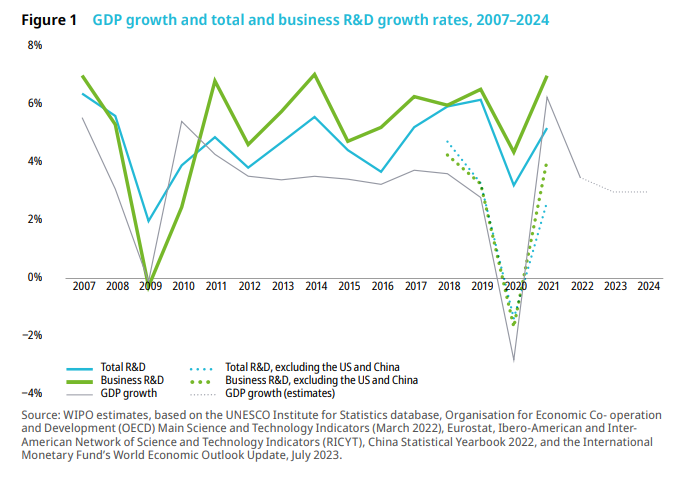 Fonte: Global Innovation Index 2023
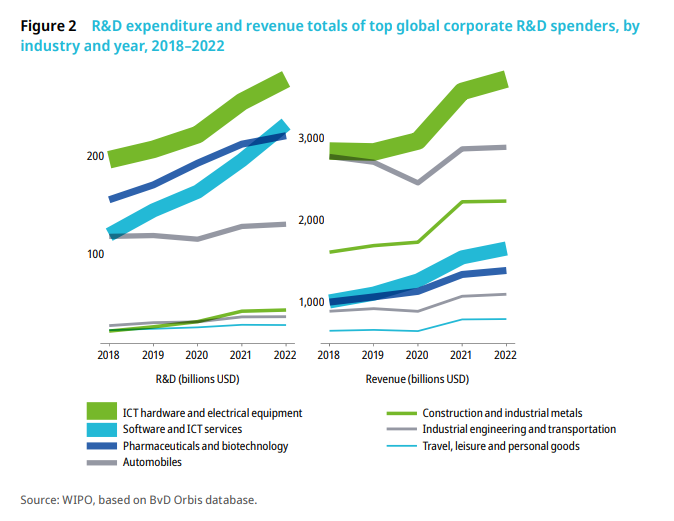 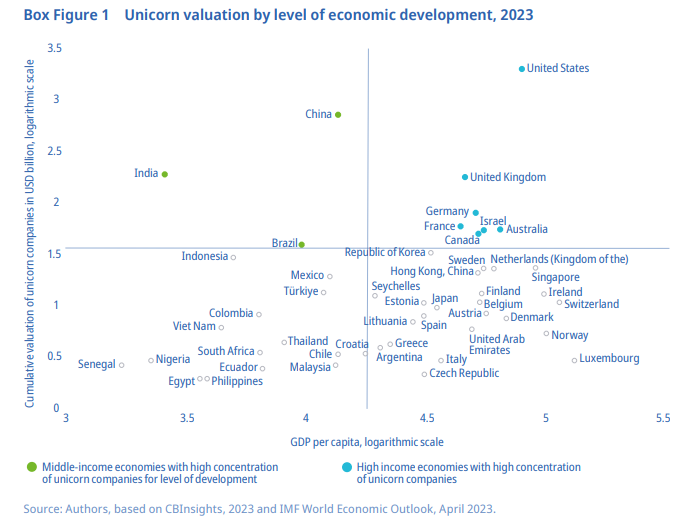 1.206 unicórnios localizados em 50 economias 
5 economias abrigam 80% deles: EUA, China, Índia, UK e Alemanha
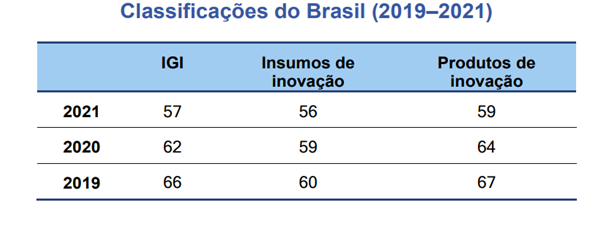 2022: Posição 54

2023: Posição 49
Fonte: Global Innovation Index 2021 e 2022
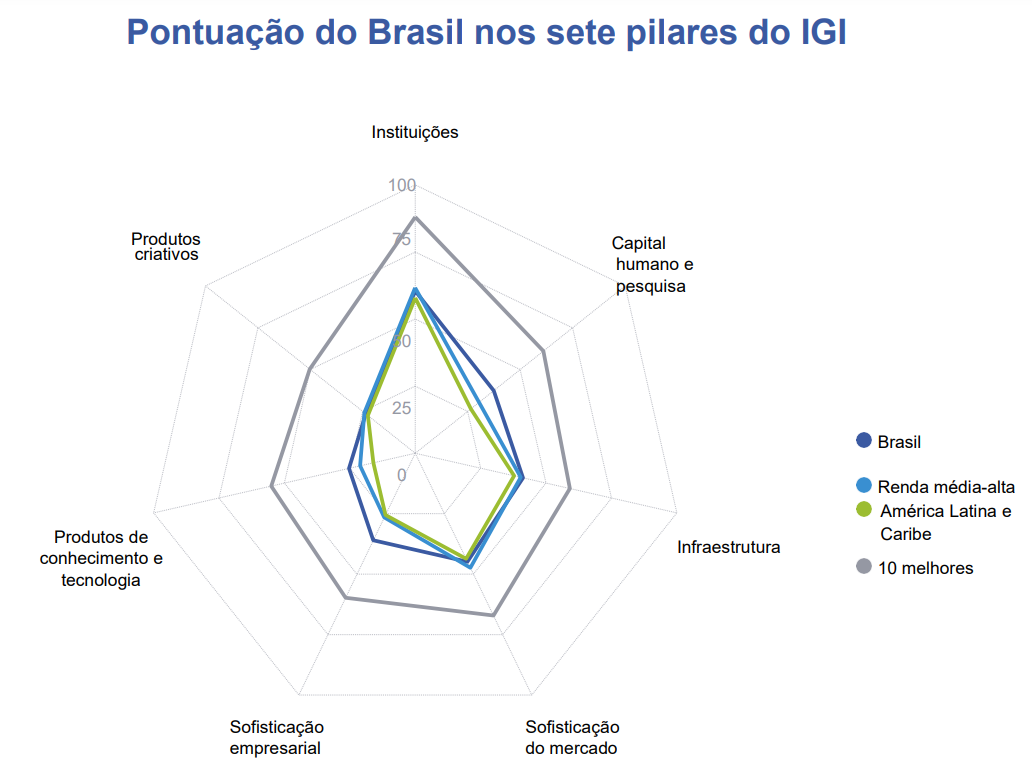 PINTEC 2015-2017
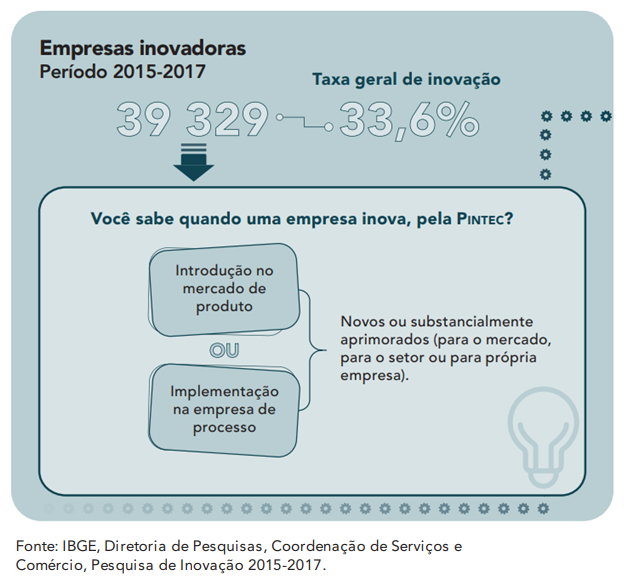 Recuo de 2,4% em relação ao triênio anterior
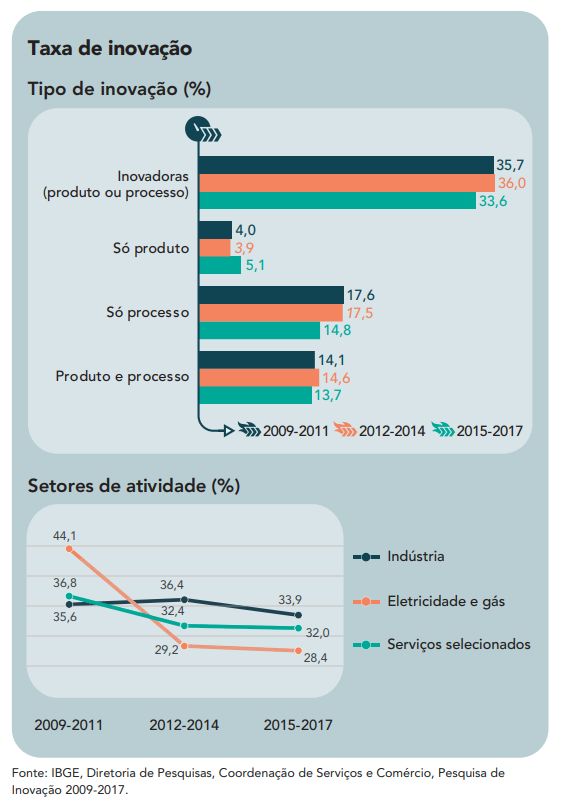 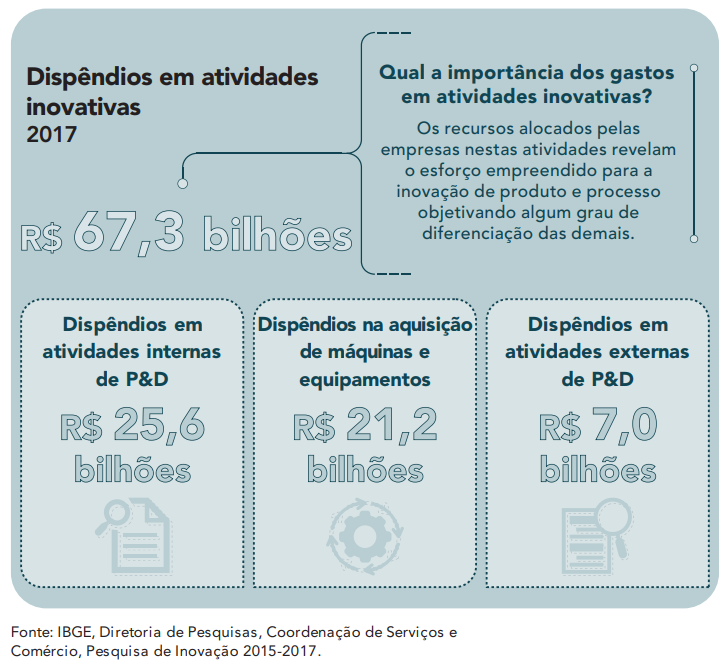 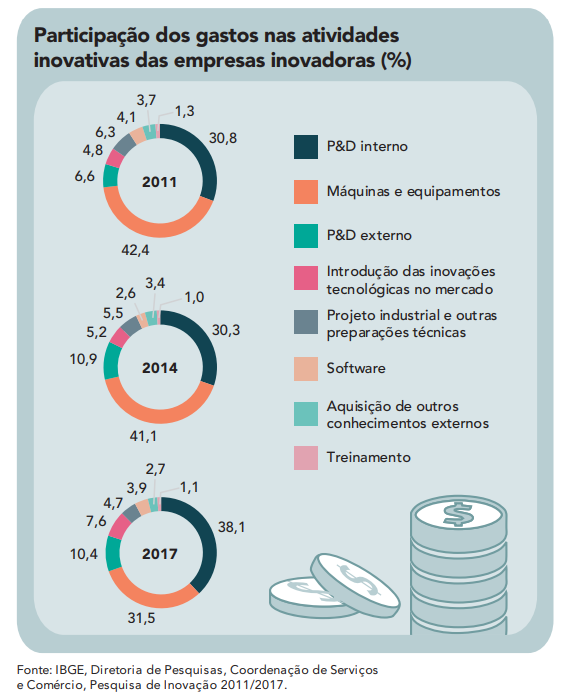 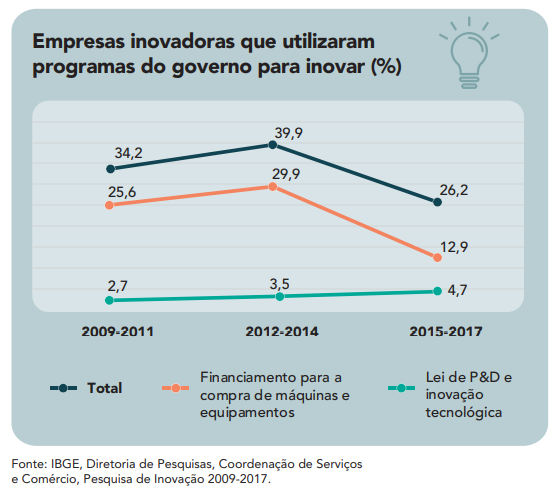 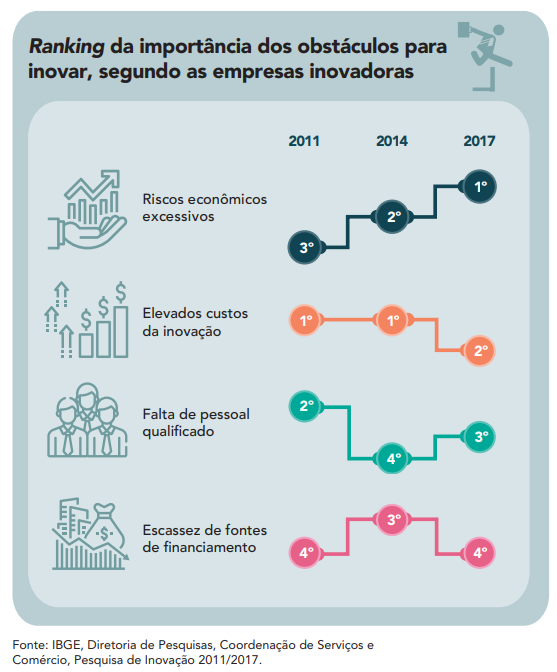 Balança Comercial Indústria de Transformação por I.T.
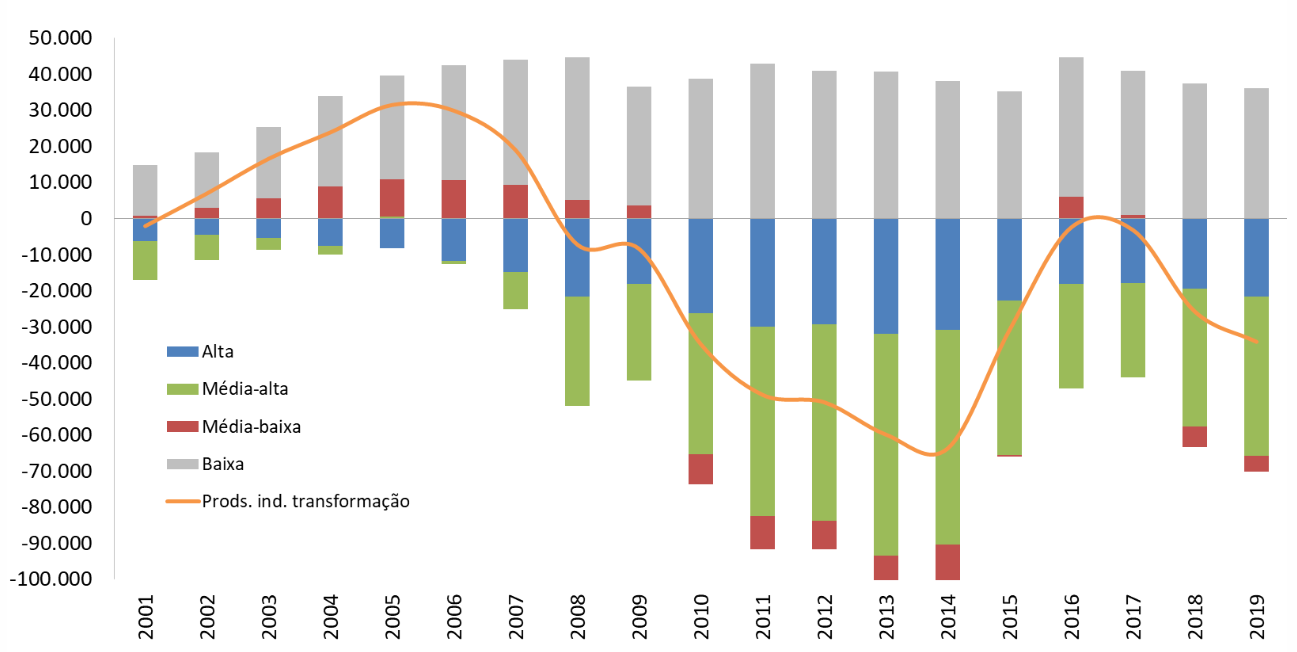 Fonte: Instituto de Estudos para o Desenvolvimento Industrial (2022)
Referências
DUTTA, S.; LANVIN, B.; LEÓN, R. L.; WUNSCH-VINCENT, S. Global innovation index 2021: tracking innovation trought the COVID-19 crisis. Geneva: WIPO, 2021. 
INSTITUTO BRASILEIRO DE GEOGRAFIA E ESTATÍSTICA (IBGEC). Pesquisa de Inovação (PINTEC). Disponível em: <https://www.ibge.gov.br/estatisticas/multidominio/ciencia-tecnologia-e-inovacao/9141-pesquisa-de-inovacao.html?=&t=o-que-e>.Acesso em 13 out. 2020.
MINISTÉRIO DA CIÊNCIA, TECNOLOGIA, INOVAÇÕES E COMUNICAÇÕES (MCTIC). Indicadores nacionais de Ciência, Tecnologia e Inovação 2021. Brasília: MCTIC, 2021. Disponível em: <https://www.gov.br/mcti/pt-br/acompanhe-o-mcti/indicadores/arquivo/indicadores_cti_2021_defeso.pdf> . Acesso em 15 nov. 2022.